Systém nároků z vad Odpovědnost za škodu
v režimu Úmluvy OSN o smlouvách o mezinárodní koupi zboží ZMPS
doc. JUDr. Jiří Valdhans, Ph.D.
Nároky z vad
SYSTÉM NÁROKŮ
Nároky z vad
podstatné porušení smlouvy
splnění
uplatňovány vedle nároku na náhradu škody (ale kumulace nároků nesmí vést k obohacení K
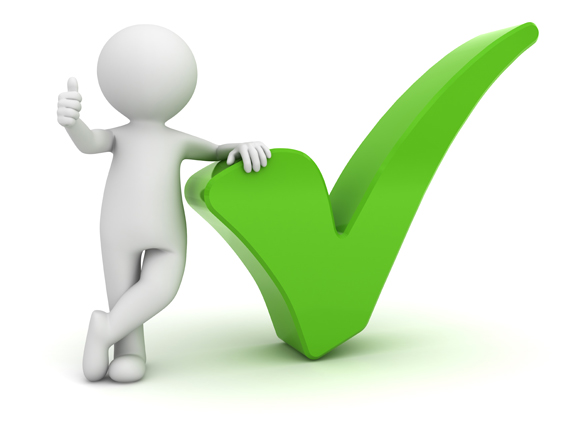 Splnění
nedodání
dodání do jiného místa
částečné dodání
časově omezeno pouze promlčecí lhůtou
vylučuje jiné nároky s výjimkou náhrady škody
kupující může změnit názor
je vyloučeno v případě následné nemožnosti plnění
Sleva z kupní ceny
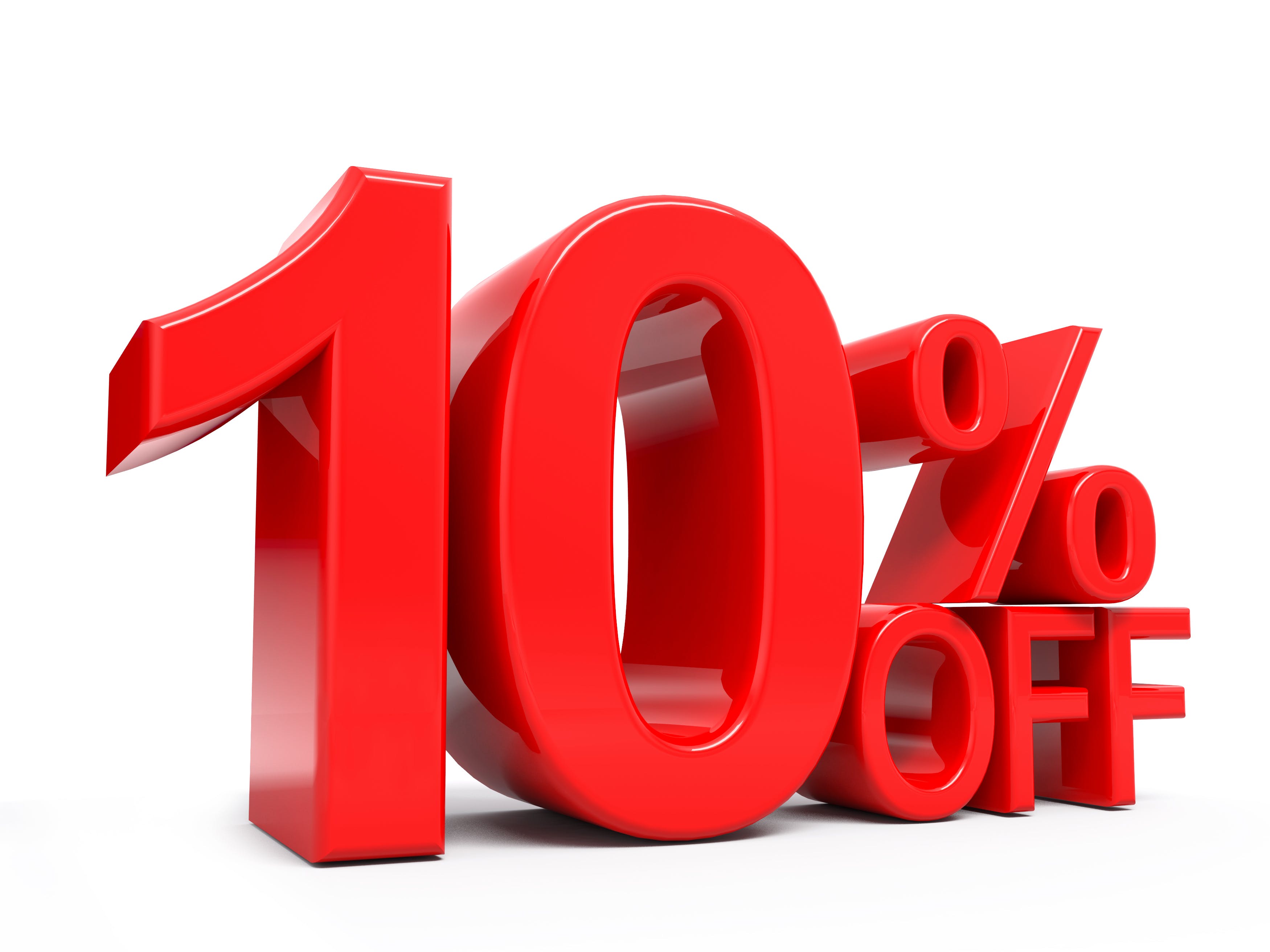 bez ohledu na podstatnost porušení smlouvy
bez ohledu na zaplacení
vyloučeno v případě čl. 37/48 (preference)
odmítne-li K druhé plnění, ztrácí nárok na slevu
výpočet stanoven Úmluvou (lze nahradit dohodou stran)
po uplatnění nároku na slevu již není nutné uplatňovat započtení
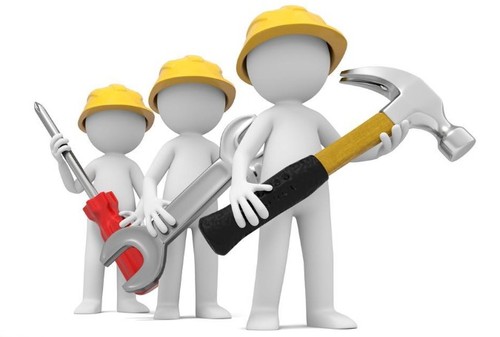 Oprava zboží
lze u faktických kvalitativních vad
nelze u právních a kvantitativních vad
vyloučen v případě, kdy prodávající prokáže, že oprava není s přihlédnutím k okolnostem případu možná (hledisko přiměřenosti)
náklady na opravu
nehospodárnost
pokud vyšší, než náklady na výměnu, oprava je vyloučena
P není výrobcem a není schopen bez problémů požadovat opravu od třetí osoby
K si může opravit sám (náklady nárokuje jako náhradu škody)
obecně – dobré mravy, poctivý obchodní styk
K může omezit lhůtou dle 47, respektive je omezeno lhůtou dle 48/2
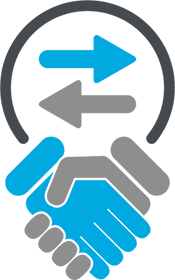 Výměna zboží
podstatné porušení smlouvy
neopravitelnost (včetně neúměrných časových a finančních požadavků)
nepoužitelnost (lze-li použít, a to i jinak, než bylo původně plánováno, lze-li prodat, i když se slevou, nejedná se o podstatné porušení smlouvy – neplatí, když K se zbožím nižší kvality neobchoduje)
u zaměnitelného zboží – zpravidla nikoliv
aliud automaticky nemusí znamenat podstatné porušení smlouvy
lze si sjednat
nelze uplatnit, jestliže K není schopen vrátit zboží v podstatě v nezměněném stavu (82)
K může omezit lhůtou dle 47, respektive je omezeno lhůtou dle 48/2
Odstoupení od smlouvy
nelze očekávat po K, že bude dále v plnění smlouvy pokračovat
nutné podstatné porušení smlouvy
nejen vadnost
ihned v případ podstatného porušení smlouvy
podstatnost viz předcházející slide
ve spojení se lhůtou dle 47 resp. 48/2
včasnost
buď ve spojení se lhůtou dle 47
FIX
omezeno v případě, že zboží bylo již dodáno
Odstoupení od smlouvy – kdy ano/ne
nelze uplatnit, jestliže K není schopen vrátit zboží v podstatě v nezměněném stavu (82)
rozdíl musí být nepodstatný
může být případně opraveno (potom rozdíl hodnot)
neplatí když:
K nezpůsobil (vis major, vlastnost zboží – povaha, vada)
způsobeno prohlídkou
použití, spotřebování, zpracování běžným způsobem (šlo/nešlo zjistit předtím) 
nemožnost vrácení prokazuje P
výjimky prokazuje K
Odstoupení od smlouvy – účinky
zánik povinností
složky vztahu resp. ujednání, kterých se nemá odstoupení dotknout
náhrada škody
smluvní pokuta
režimové doložky 
vracení protiplnění
bez dopravy
z ruky do ruky
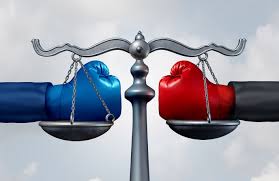 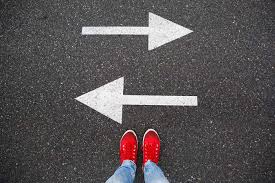 Odstoupení od smlouvy – jak moc
u smluv s dílčím plněním dle 73
jen od postižené dílčí dodávky
od postižené dílčí dodávky i dodávek do budoucna
od postižné, do budoucna i od již realizovaných
Kde upraveno, souvislosti
čl. 74 – 77
dále propojeno na: 
čl. 45 odst. 1 písm. b)
čl. 61 odst. 1 písm. b)
čl. 79 – 80 (liberační důvody)
čl. 78 (nevylučují se úroky z prodlení a NŠ)
čl. 4 a 5 (limitace NŠ, vyloučení)
Částečné nesplnění – čl. 50
uplatnění nároků pouze vůči té části, která vykazuje vady
včetně vnímání podstatnosti/nepodstatnosti 
předpokladem je fyzicky (hospodářsky) dělitelná dodávka
neúplná dodávka
odstoupení od části – pouze v případě podstatného porušení
vadná dodávka 
veškerá práva dle čl. 45 a násl.
Odpovědnost za škodu
PŘEDPOKLADY VZNIKU
Předpoklady vzniku odpovědnosti za škodu
protiprávnost
vznik škody
příčinná souvislost mezi dvěma výše uvedenými předpoklady
předvídatelnost škody
neexistence okolností vylučujících odpovědnost za škodu
PROTIPRÁVNOST
Protiprávnost
porušení smluvní povinnosti
praxe
smlouva
mezinárodní obchodní zvyklosti
CISG
jednání i opomenutí
objektivní
ŠKODA
Škoda
zásada plné kompenzace
škoda skutečná
včetně nákladů na zmírnění škody
náklady spojené s nároky třetích osob (smluvní pokuty)
ušlý zisk
jak do doby vynesení rozhodnutí
tak následný (dostatečná jistota, předvídatelnost)
včetně např. důsledků ve smyslu odstoupení od smluv klienty
Škoda – judikatura I
Oberster Gerichtshof, 7 Ob 301/01t 
Jestliže prodávající neopraví zboží sám v rozumném čase, může tak učinit kupující a nárokovat vynaložené náklady po prodávajícím. Stejně je možné postupovat v případě, kdy nelze očekávat opravu zboží kupujícím, avšak náklady vynaložené na opravu musí být přiměřené vzhledem k zamýšlenému použití zboží (naléhavost, čas potřebný k odstranění vady, vztahy k třetím osobám). Nárok je započitatelný vůči kupní ceně.
Škoda – judikatura II
Handelsgericht Zürich, HG 95 0347 
Soud rozhodl, že kupující je oprávněný k náhradě škody, kterou utrpěl z titulu platby předem a ušlého zisku. Navíc byla kupujícímu přiznána související škoda vyplývající z rozdílného kurzu USD a DM, který byla vypočítána z rozdílu mezi směnným kurzem v den uskutečnění zálohové platby a dnem vracení částky.
Škoda – judikatura III
Oberlandesgericht Düsseldorf, 17 U 146/93. 
Prodávajícímu byl přiznán rozdíl mezi cenou původního a náhradního obchodu, a rozdíl mezi původní a aktuální cenou neprodaného zboží. Odvolací soud také přiznal prodávajícímu náklady na získání půjčky a placené úroky ve výši 16,5%.
 Nepřiznal ani ztrátu způsobenou devalvací italské liry, neboť ji nepovažoval za dostatečně prokázanou. Podle názoru soudu nelze obecně devalvaci měny považovat za škodu – to by bylo možné pouze v případě, kdy by věřitel měl získat platbu v zahraniční měně, a proto ji směňoval ihned po zaplacení.
Škoda – právní poradenství
před sporem
i zastupování v průběhu sporu
diskutabilní otázka
procesní záležitost – nelze
přes argument plné kompenzace – lze
Právní poradenství – judikatura I
Landgericht Krefeld, 11 O 210/92 
Soud přiznal prodávajícímu škodu vypočítanou jako rozdíl mezi cenou původního a náhradního obchodu a také původní cenou a aktuální cenou neprodaného zboží.
Do nároku na náhradu škody soud také zařadil náklady na právní poradenství, které prodávající vynaložil na odstoupení od smlouvy, dále náklady na získání půjčky a devalvaci italské Liry ode dne, kdy měl kupující původní kupní cenu zaplatit. Vůči tomuto rozhodnutí podal kupující odvolání, které bylo rozhodováno.
Právní poradenství – judikatura II
Oberlandesgericht Düsseldorf, 17 U 146/93. 
Konstatoval také, že náklady na právní poradenství jsou podřaditelné pod čl. 74 Úmluvy. 
Nepřiznal je z důvodu jejich nárokování ve speciálním řízení dle německého procesního práva
Právní poradenství – judikatura IIIa
U.S. District Court, Northern District of Illinois, Eastern Division, 99 C 4040 (často citovaný Zapata Case) 
Soud přiznal náklady na právní zastupování před soudem jako součást náhrady škody, a to i přesto, že podle amerického práva obvykle každá strana sporu nese své vlastní náklady. Podle názoru soudu se toto pravidlo nepoužije tehdy, kdy má být aplikováno pravidlo jiné – v tomto případě čl. 74 VÚ. Soud uznal, že žalovaný měl předpokládat, že dojde k soudnímu řízení a s tím související náklady v případě, že poruší smlouvu.
Právní poradenství – judikatura IIIb
V rámci odvolacího řízení však byl tento původní rozsudek zvrácen a náklady navrhovateli přiznány nebyly. Rozsudek odvolacího soudu, jakkoliv je řadou autorů považován za správný, je kritizován pro nevhodnost argumentace, neboť se odvolává pouze na domácí právo.
Právní poradenství – judikatura IV
Arbitration Institute of the Stockholm Chamber of Commerce, 107/1997 
Dodané zboží nebylo v souladu se smlouvou a uznal protinárok kupujícího vyplývající z náhrady škody vůči nároku na doplacení kupní ceny. Kupujícímu bylo mimo jiné zboží vráceno jeho klientem. Tribunál argumentoval čl. 74 a zdůraznil, že škoda nesmí přesáhnout škodu předvídatelnou v době uzavření smlouvy. Kupujícímu byl přiznán nárok na náhradu nákladů na dopravu, pojištění, clo, expertní posudek, včetně úroku. Jako předvídatelné však Tribunál neshledal náklady na právní zastupování kupujícího vůči přepravci zboží (z navazujícího obchodu kupujícího).
Škoda – Lost volume 1
zejména anglosaská koncepce
podmínka
prodávající dodává totéž zboží více kupujícím
když jeden kupující neodebere zboží, odebere jej druhý
druhý by ale odebral dané množství i tehdy, kdyby první odebral to svoje
tj. prodávající musí mít takovou výrobní kapacitu, aby mohl zásobit oba
prodal by druhému, i kdyby první odebral
Škoda – Lost volume 2
je to či není náhradní obchod?
aby šlo uplatnit – musím tvrdit, že není
kritizováno 
rozpor s povinností minimalizovat škodu
příliš vysoká kompenzace prodávajícího
Lost volume – judikatura
Rakouský Oberster Gerichtshof, lOb 292/99v, 28 April 2000 
Jednalo se o spor německého prodávajícího (zlatníka) vůči dvěma rakouským kupujícím. Ti si objednali několik výrobků, smlouva obsahovala výslovné ustanovení o platbě předem. Uskutečněna však nebyla, zboží nebylo vyrobeno. Soud konstatoval, že škoda prodávajícího vznikla nezávisle na možném dalším prodeji objednaného zboží jinému kupujícímu, neboť tento pozdější kontrakt by byl formován zcela nezávisle na původní objednávce.
Škoda – imateriální ztráta
Imateriální ztráta
život, zdraví
dobrá pověst
čl. 5 VÚ – spíše nikoliv
přesto pochybnosti ve vztahu k „dobré pověsti“
teorie akceptuje – vzhledem k principu plné kompenzace
+ projevují se hmotně jako ušlý zisk
problém s důkazním břemenem 
výše
předvídatelnost
Imateriální ztráta – judikatura I
Landgericht Darmstadt z 9. 5. 2000. 
Kupující obvinil prodávajícího z dodání vadného zboží a odmítl zaplatit kupní cenu. Byl prodávajícím zažalován a v protižalobě nárokoval vedle snížení obratu (což soud kvalifikoval jako ušlý zisk) také odškodnění za poškození pověsti. Druhý nárok byl soudem zamítnut s odůvodněním, že není možné žádat ušlý zisk a vedle toho ještě náhradu za ztrátu dobré pověsti.
Imateriální ztráta – judikatura II
Helsingin hoviokeus S 00/82 z 26. 10. 2000. 
Spor vznikl mezi švýcarským kupujícím a finským prodávajícím. Kupující poté, co mu jeho klient potvrdil odběr zboží vyráběný prodávajícím, závazně objednal zboží u prodávajícího. Ten dodal pouze část zboží, zbývající zboží odmítl dodat s tím, že uzavřel smlouvu o výhradním prodeji zboží v 17 evropských státech včetně Švýcarska s jiným subjektem. Švýcarský kupující tudíž nemohl splnit zcela své závazky vůči svému klientovi. Nárokoval po prodávajícím jak škodu materiální, tak imateriální způsobenou poškozením dobrého jména. Helsinský Court of Appeals potvrdil rozhodnutí soudu první instance a uznal tak i povinnost prodávajícího uhradit ztrátu způsobenou ztrátou dobrého jména.
Imateriální ztráta – judikatura III
International Commercial Arbitration at the Russian Federation Chamber of Commerce and Industry v rozhodnutí No. 054/1999. 
Nárok se netýkal dobré pověsti určité osoby, ale dobré pověsti zboží. To bylo dodáváno po částech. Vzhledem k tomu, že první dodávka byla vadná, způsobilo to dle žalobce zhoršení pověsti zboží na trhu, a proto druhou dodávku byl schopen prodat pouze za nižší cenu. Nárok byl z několika důvodů zamítnut – neprokázání příčinné souvislosti, neúměrnost nároku a nedostatek předvídatelnosti. 
občas usuzováno, že pokud by tyto podmínky splněny byly, bylo by možné i takto formulovaný nárok uznat
Škoda – imateriální ztráta v OZ
rozchod s primitivním materialismem
imateriální ztráty ANO – pouze tam, kde stanoví 
smlouva
zákon (právo na život a zdraví, svobodu, soukromí, čest, důstojnost, jméno apod). 
dobré jméno podnikatele
FO ano
co PO? – viz § 135 (upuštění od vadného jednání, odstranění následku – je to i náhrada škody: odstranění následku vs. zmírnění následků)
Přímá škoda a nepřímá škoda
nepřímou škodu nic výslovně nevylučuje
teorie ji podřazuje
limitace přes předvídatelnost
Důkazní břemeno, výpočet
dostatečná jistota
common-law systémy
dostatečná jistota vzniku/hrozby
kontinentální a)
dostatečná jistota vzniku/hrozby, nikoliv již výše
kontinentální b)
vysoké nároky i na prokázání výše
Důkazní břemeno, výpočet
čl. 74 výpočet obecně nijak nekonkretizuje (výjimka viz dále)
co bylo očekáváno, na co bylo spoléháno
dle teorie není nutná matematická přesnost
některé soudy požadují
Důkazní břemeno, výpočet
definice způsobu výpočtu – čl. 75 (náhradní obchod) a čl. 76 (bez náhradního obchodu)
PŘEDVÍDATELNOST
Předvídatelnost 1
vnější limit nároku na náhradu škody
objevuje se jak v common-law systémech, tak některých kontinentálních (FR, IT)
strana předvídala (subjektivní) / měla předvídat (objektivní)
subjektivní stránka je ovlivnitelná protistranou – proto dlouhé komentáře k účelu smlouvy na začátku smlouvy
ovlivňuje otázky
vznik škody
druh škody
výši škody
Předvídatelnost 2
základy tohoto konceptu:
osoba se chová podle toho, co je schopna předvídat
rozdělení rizika – při uzavírání smlouvy kalkuluji s tím, zda smlouvu uzavřít či nikoliv, vč. ceny, pojištění
tj. vyšší právní jistota
rozdělení rizika podporuje vznik ekonomických aktivit
Předvídatelnost 3
váže se jak k subjektu
tak typu zboží
Předvídatelnost v OZ
není zohledněna (na rozdíl od ObZ)
vzhledem k výsledku diskusí v komisích Ministerstva spravedlnosti i v ústavněprávním výboru Poslanecké sněmovny, kde převládlo stanovisko, že v daném případě postačuje teorie adekvátní příčinné souvislosti
nepochopení konceptu
příčinná souvislost – objektivní kategorie, škoda je důsledkem protiprávního jednání
předvídatelnost – mohl jsem předpokládat negativní důsledek svého protiprávního jednání?
snížení právní jistoty stran?
Předvídatelnost  - judikatura I
Bundesgerichtshof VIII ZR 210/78 24 October 1979. 
Německý kupující nakoupil sýr od dánského prodávajícího. Dodávka obsahovala 3% vadného sýru a kupující nárokoval ušlý zisku za ztrátu 4 svých odběratelů, škodu způsobenou tím, že musel uhradit škodu jednomu svému klientovi, který v důsledku vadného sýra ztratil svého klienta, a škodu ze zvýšení přepravních nákladů. Soudy nižšího stupně nároky odmítly s tím, že nebyly pro prodávajícího předvídatelné. Nejvyšší soud nároky přiznal s odůvodněním, že prodávající věděl v okamžiku uzavření smlouvy, že kupující je distributor předmětného zboží a tudíž nároky předvídat mohl.
Předvídatelnost  - judikatura II
ICC Arbitration Award No. 8786/1997 
Prodávající (výrobce oděvů) informoval kupujícího (prodejce oděvů) o tom, že není schopen určité sezónní zboží. Kupující několik hodin po tomto oznámení od smlouvy odstoupil. Rozhodce zkonstatoval podstatné porušení smlouvy, platnost odstoupení a nárok na náhradu škody v podobě ušlého zisku, nepřímého ušlého zisku a dalších nákladů (cestovní náklady, náklady na vzory a střihy). Rozhodce uznal, že tyto škody byly předvídatelné v době uzavření smlouvy s tím, že prodávající věděl, že kupující bude zboží dále ve svém obchodě prodávat a že se jedná o zboží sezónní. Takové je v případě pozdní dodávky prodejné pouze se slevou, neboť by se již v takovém případě jednalo o vyšlé zboží. Zisku by v takovém případě nebylo dosaženo.
OKOLNOSTI VYLUČUJÍCÍ ODPOVĚDNOST
Okolnosti vylučující odpovědnost 1
vznikají nezávisle na vůli
jsou neočekávatelné
jsou neodvratitelné/nepřekonatelné

důsledek: vyloučení odpovědnosti
otázka délky trvání
dočasnost
trvalost
notifikační povinnost
Okolnosti vylučující odpovědnost 2
přírodní překážky
ozbrojené konflikty, teroristické útoky
pirátské útoky
vládní zásahy (ale nikoliv neudělení nějakého povolení, pokud strana měla povinnost jej získat)
stávky?
Okolnosti vylučující odpovědnost 3
co se smlouvou, když nemožnost pokračovat v plnění:
příliš dlouhá, 
nebo je trvalá?
jednání
pamatovat na to ve smlouvě
právo odstoupit
účinky odstoupení od smlouvy
sjednání určité doby a poté odstoupení od smlouvy
Vyšší moc vs. hardship
52
Okolnosti vyl.odpo. – judikatura
ICC Court of Arbitration – Paris, 7197/1992 
Soud přiznal prodávajícímu náhradu škody s odůvodněním, že příkaz bulharské vlády na odložení zahraničních plateb (čímž kupující odůvodnil neotevření dokumentárního akreditivu jakožto podmínky pro odeslání zboží prodávajícím) není možné považovat za vyšší moc, neboť bylo známé již v době uzavření smlouvy. Kupující proto měl předpokládat těžkosti s otevíráním dokumentárního akreditivu. Soud proto přiznal prodávajícímu náklady spojené s uložením zboží.
POVINNOST KE ZMÍRNĚNÍ ŠKODY
Zmírnění škody
čl. 77 (upraveno i v UNIDROIT, PECL)
povinnost poškozeného minimalizovat dopady
rozumným (opodstatněným) způsobem
dobrá víra
legitimní očekávání
když neučiní
buď rozdělení mezi oba
nebo vše za poškozeným
Zmírnění škody v OZ
není upraveno
otázka, zda lze dospět přes
prevenci (§ 2900)
snížení NŠ soudem z důvodů zvláštního zřetele hodných (§ 2953)
Zmírnění škody – judikatura I
Oberlandesgericht München, 7 U 1720/94 8. 2. 1995 
Prodávající poté, co informoval kupujícího o možnosti převzít zboží a dozvěděl se, že kupující tak neučiní, neodstoupil od smlouvy a tím se nepokusil minimalizovat škodu (například uskutečněním náhradního obchodu).
Nemá nárok na náhradu škody.
Zmírnění škody – judikatura II
Supreme Court of Queensland, Austrálie, No. 10680 of 1996 
Prodávající měl kupujícímu odeslat zboží lodí poté, co obdrží informaci o otevření dokumentárního akreditivu ve svůj prospěch. Prodávající najal loď, ovšem dokumentární akreditiv otevřen nebyl. Prodávající nájem plavidla přenechal třetímu subjektu. Nejvyšší soud konstatoval, že tak učinil nutná opatření ke zmírnění škody.
Zmírnění škody – judikatura III
U.S. District Court, Northern District of New York, 88-CV-1078, 9. 9. 1994 
Italský kupující odstoupil od smlouvy na dodávku kompresorů pro výrobu klimatizačních jednotek poté, co zjistil, že první dodávka amerického prodávajícího je vadná. Uspíšil akceptací navýšení ceny dodávku kompresorů již dříve objednaných u jiné společnosti (tudíž se nejednalo o náhradní obchod), aby minimalizoval ztráty způsobené tím, že mu chyběla dodávka amerických kompresorů. Soud to uznal jako přiměřené opatření ke zmírnění škody.
NÁHRADA ŠKODY A SMLUVNÍ POKUTA
Vztah NŠ a smluvní pokuty
smluvní pokuta stojí mimo VÚ
její právní režim je určován kolizně
národním právem se potom řídí i vztah k náhradě škody
Vztah NŠ a smluvní pokuty
smluvní pokuta stojí mimo VÚ – je to mezera (vnější)?
liquidated damages vs. penaly
platnost – čl. 4
dopad na náhradu škody: rozdílné názory
Vztah NŠ a smluvní pokuty
Stanovisko Poradního výboru pro dohodnuté sumy splatné pro případ porušen smluvní povinnosti
VÚ dopadá na začlenění a intepretaci smluvní pokuty do kupní smlouvy
je projevem čl. 6 vůči čl. 74 – 79
CISG nevylučuje ochranná ustanovení národního práva, pokud je v souladu s mezinárodními standardy (smluvní svoboda, pacta sunt servanda, plná kompenzace)
paušalizace NŠ
liberace z placení smluvní pokuty dle čl. 79
Smluvní pokuta UNIDROIT, PECL, OZ
UNIDROIT i PECL 
upravují
v obou možnost moderace
bezfomálnost
OZ
utvrzení dluhu (není nadále zajišťovací funkce)
také bezformálnost
moderace na návrh strany
paušalizace NŠ
NŠ a smluvní pokuta - judikatura
Tribunal of Int'l Commercial Arbitration at the Russian Federation Chamber of Commerce, 251/93 
Prodávající dodal zboží kupujícímu, který zaplatil za zboží zálohově. Kupující obdržel menší množství zboží, než jaké bylo sjednáno. Kupující proto před Tribunálem vznesl nárok na vrácení části kupní ceny a také zaplacení škody, která mu tím vznikla (ušlý zisk zejména s ohledem na to, že zboží mělo sezonní charakter). Tribunál přiznal nárok na vrácení části kupní ceny, avšak co se nároku na náhradu škody týče, bylo konstatováno, že smlouva obsahuje smluvní pokutu pro případ vadného dodání zboží. Podle názoru tribunálu má tato doložka výhradní povahu a neumožňuje nárokovat škodu přesahující sumu zaplacenou jako smluvní pokutu. Tribunál proto přiznal škodu pouze do výše smluvní pokuty.
PŘEDSMLUVNÍ ODPOVĚDNOST
Předsmluvní odpovědnost
v rámci kontraktační fáze je porušena povinnost chovat se v souladu s principy dobré víry, poctivého obchodního styku
otázka vyloučená nebo mezera dle čl. 7 odst. 2? 
předsmluvní odpovědnost v přímé vazbě na proces uzavření smlouvy (návrh, přijetí, konsensus) spadá do režimu CISG (není prostor pro národní právo)
otázky jako podvod, nátlak, omyl (související s platností smlouvy) jsou řešeny v režimu čl. 4, tj. přechod do národního práva (Řím II, čl. 12 – lex causae, tj. Řím I, čl. 3 nebo 4).